Role of national evaluation systemsin fostering better and more relevant SSH-research
ENRESSH Dissemination Event, Paris 18 February 2020
Dr Corina Balaban – University of Manchester
Dr Jon Holm – Research Council of Norway
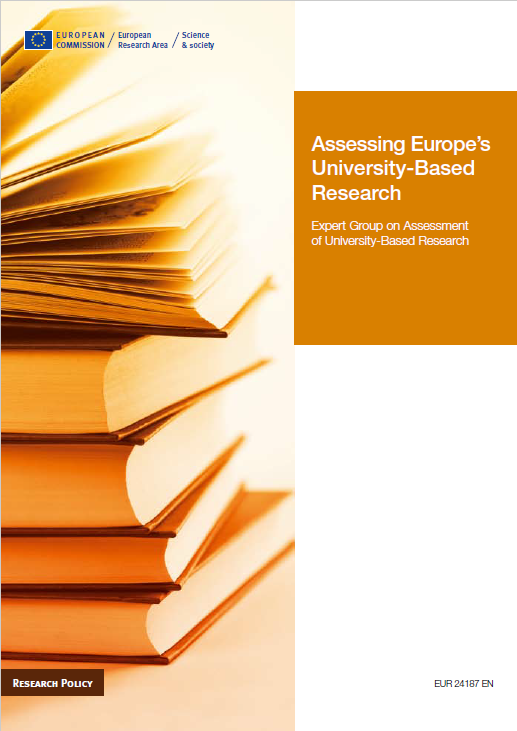 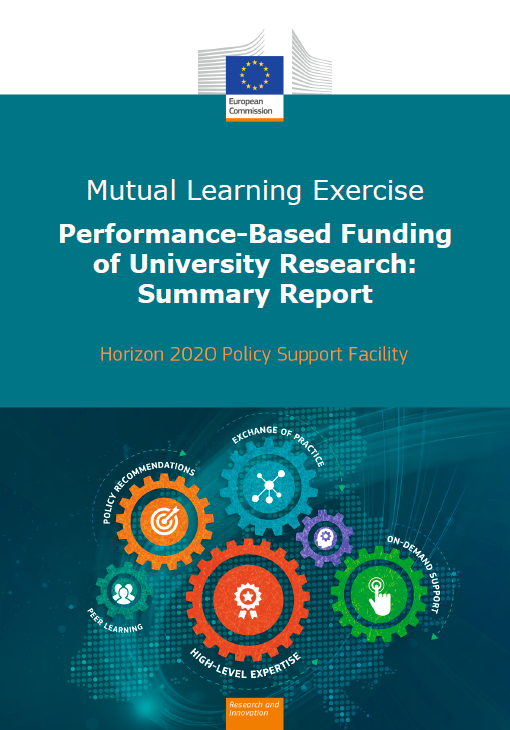 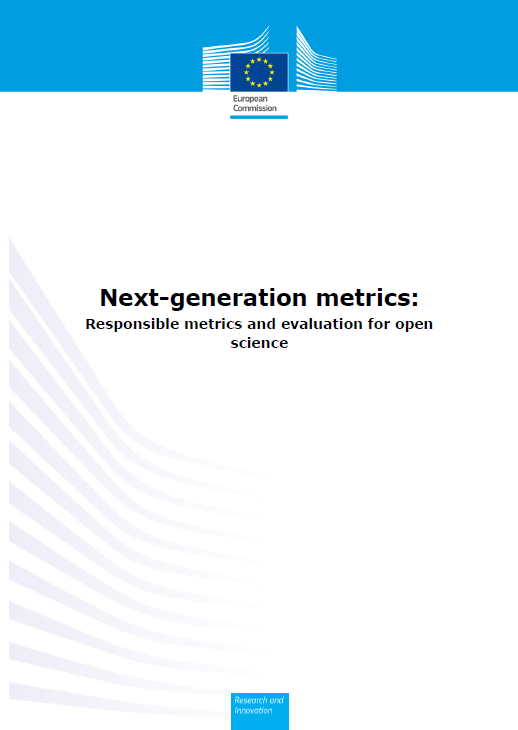 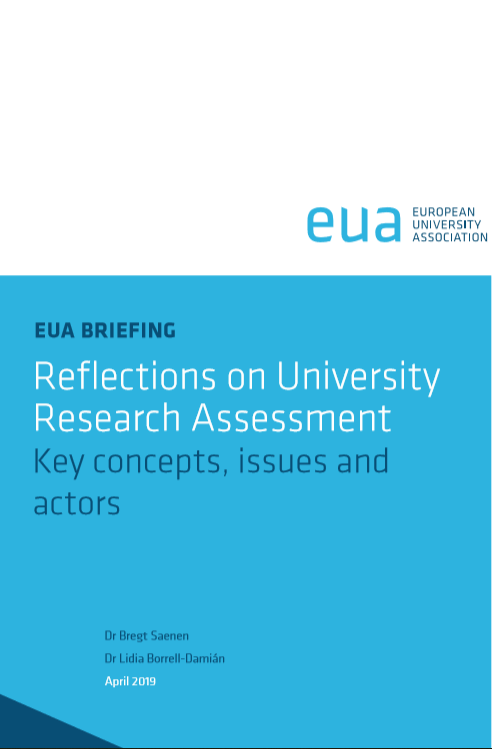 Policy observations
Research assessment […] suffers from a growing mismatch between what society and the academic community value and what is incentivised and rewarded. (EUA 2019) 
While university missions concentrate on education, research and innovation, current incentive and reward structures predominantly focus on research output. (EUA 2019) 
Different publication and dissemination practices characteristic of different disciplines and fields can be positively and negatively affected by the choice of indicators. (EC 2010)
There is no single set of indicators capable of capturing the complexity of research and research assessment. (EC 2010)
ENRESSH manifesto
Many SSH research topics have strong significant societal impacts on the local level, and others need to use vernacular language. 
For the entire SSH research community, the development of relevant and meaningful benchmarks and indicators is possible and essential to build confidence, trust and compliance with research evaluation.
SSH evaluation is significantly impeded by the lack of robust and valid data. Although data is currently being collected (through project evaluation, programme evaluation, institution evaluation, etc.), it is neither harmonised nor complete at the European level.
The evaluation gap
The ‘evaluation gap’ is the phenomenon where…
the criteria in assessments do not match 
the character or goals of the research under evaluation 
or the role that the researcher aims to play in society. 

Paul Wouters: Bridging the evaluation gap. Engaging Science, Technology, and Society 3 (2017)
Contexts of evaluation
[Speaker Notes: Indicator based vs peer review
Summative vs formative
Ex-ante vs ex-post

Dagmar: Comming togehther of summative and formative evaluation …]
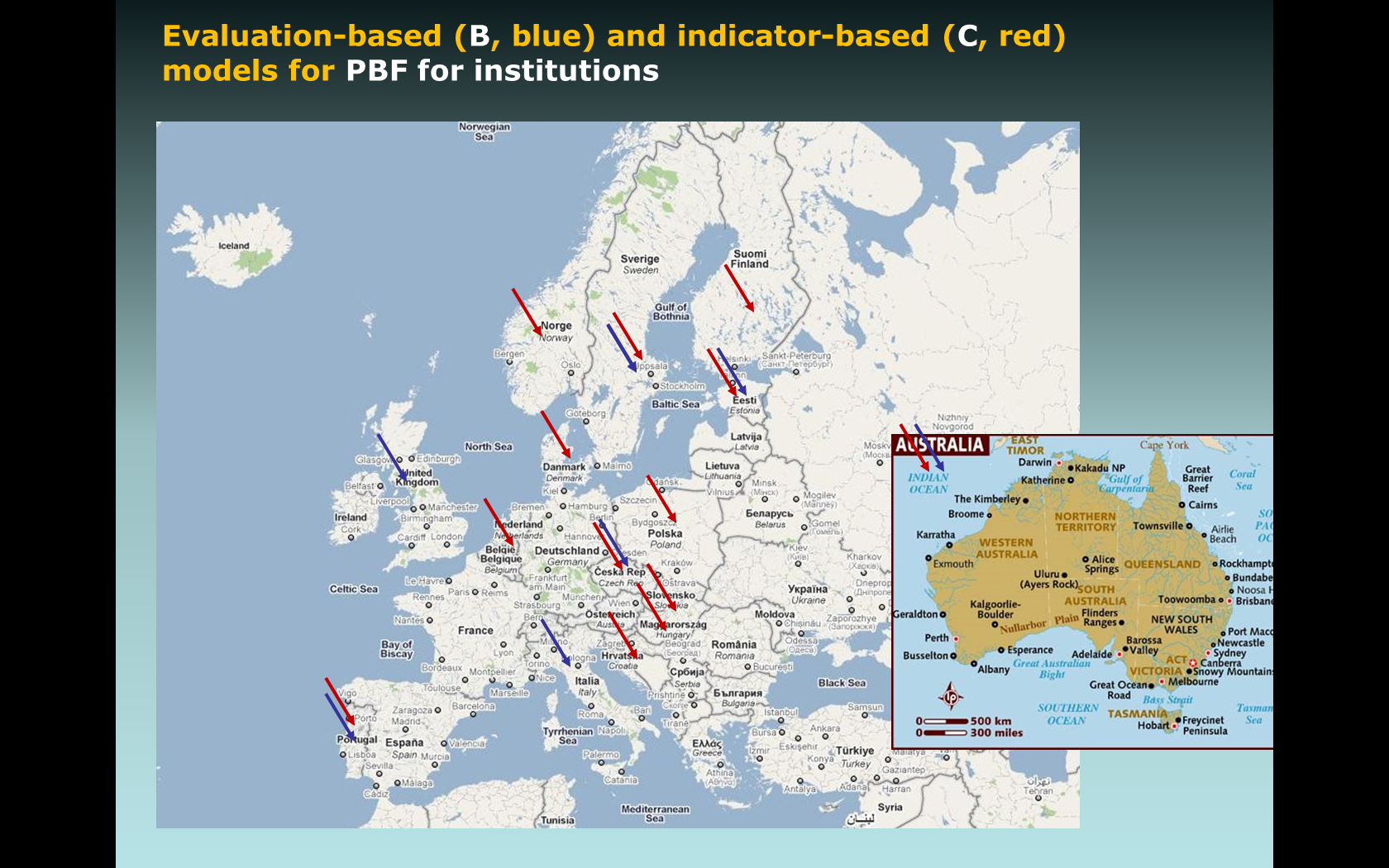 Source: 
Gunnar Sivertsen
NIFU/ENRESSH
Problems inPerformance-based Research Funding Systems
ENRESSH results
Publication languages and formats show great variation across disciplines and countries. 
Advice on good practice in documentation of research production in national databases 
Inventory of European publication databases
Support of multilingualism in scholarly communication: Helsinki initiative 
Support for open science in SSH
Next step: European Scholarly Publication Index
Kulczycki et al 2020
Problems in National evaluations focused on learning
ENRESSH results
A better understanding of how evaluation systems are perceived by researchers and affect research activities
A better understanding of how societal impact is created through productive interactions of researchers and users
Acknowledgement of ethical concerns raised in peer review practices: gender biases, nepotism, conservatism
Documentation on how pressure to publish discourages early career investigators from societal engagement
Data collected for evaluations that reflect the diversity of SSH publication practices
How to bridge the evaluation gap?
[Speaker Notes: There is a large agreement on the challenges of research evaluation – 
Briding the gap is a challenge – why are we not able to bridge it? How can we solve this together?]